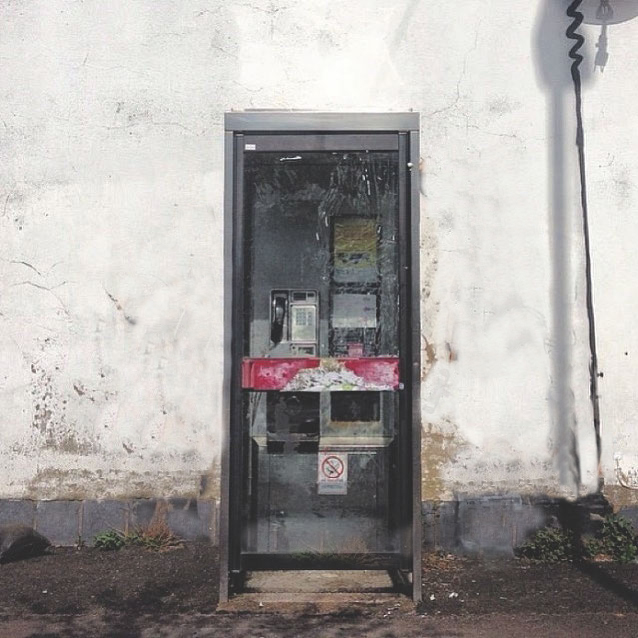 Who’s Watching?
Geoff Huston, APNIC
Street Art: Banksy
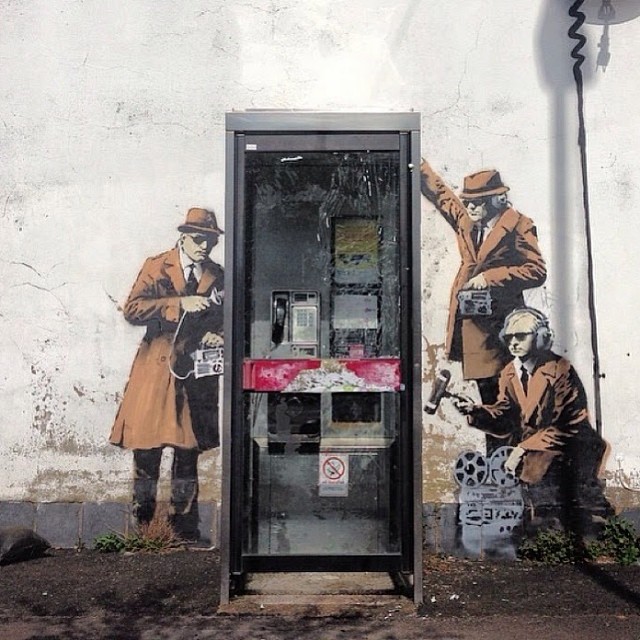 Who’s Watching?
7
Geoff Huston, APNIC
Street Art: Banksy
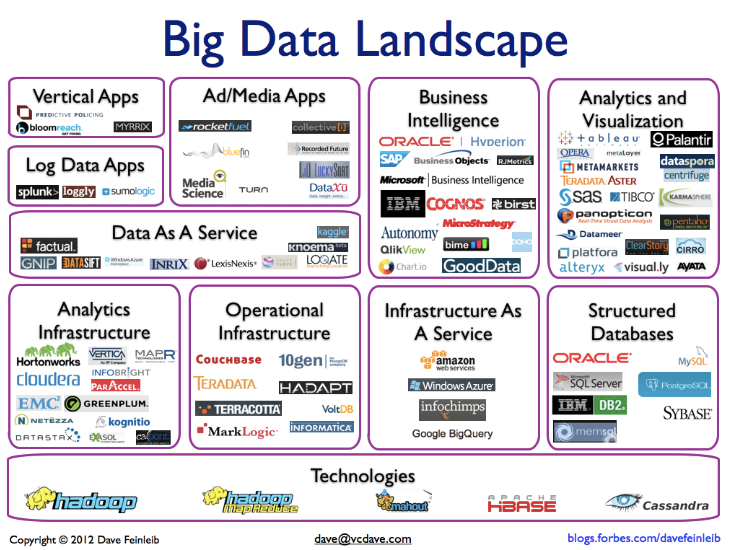 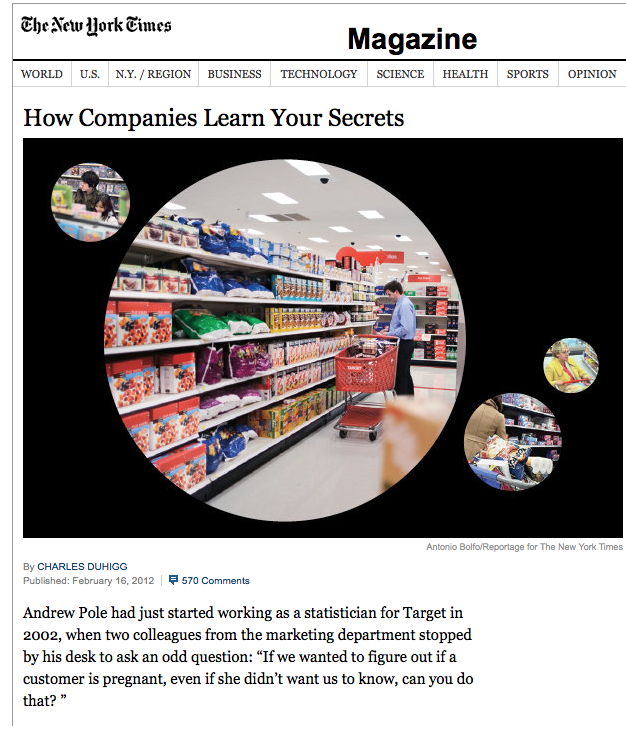 It’s all about YOU
These days technology has managed to create a mass market of customized individual markets - the market of one is now achievable, where each individual can be identified and targeted with products tailored to the individual’s perceived needs

And much of this intelligence is gathered by observing your online activities.

And it appears that online data gathering is a widespread practice involving businesses, finance organizations, internet service providers and government agencies

Some of this intelligence gathering is explicit, while other forms are more covert.

Can we observe this activity?
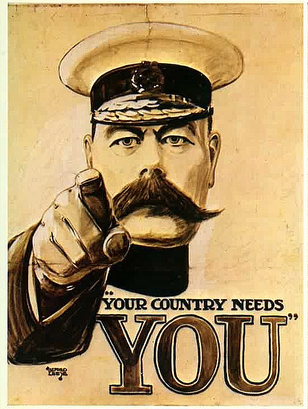 The Theory
At APNIC we measurement aspects of technology deployment by using Google Ads to deliver a test script to a very large profile of users
We measure penetration of DNSSEC and IPv6, and many other aspects of the end user’s view of the Internet through these scripts
We have some 500,000 tests executed per day
And each of them use uniquely generated URLs
And the URLs direct the end user back to our servers
So, in theory we should see each unique URL retrieved from our server exactly once
The Theory
At APNIC we measurement aspects of technology deployment by using Google Ads to deliver a test script to a very large profile of users
We measure penetration of DNSSEC and IPv6, and many other aspects of the end user’s view of the Internet through these scripts
We have some 500,000 tests executed per day
And each of them use uniquely generated URLs
And the URLs direct the end user back to our servers
So, in theory we should see each unique URL retrieved from our server exactly once
Right?
Here’s what we see in the web logs…
[22/Jan/2014:00:10:21 +0000] 
120.194.53.xxx 
"GET /1x1.png?t10000.u3697062917.s1390349413.i333.v1794.rd.td
Here’s what we see in the web logs…
[22/Jan/2014:00:10:21 +0000] 
120.194.53.0 
"GET /1x1.png?t10000.u3697062917.s1390349413.i333.v1794.rd.td




10:21    120.194.53.0 – Origin AS = 24445
                       CMNET-V4HENAN-AS-AP Henan Mobile Communications Co.,Ltd
Here’s what we see in the web logs…
[22/Jan/2014:00:10:21 +0000] 
120.194.53.0 
"GET /1x1.png?t10000.u3697062917.s1390349413.i333.v1794.rd.td
[22/Jan/2014:00:11:29 +0000]
221.176.4.0
"GET /1x1.png?t10000.u3697062917.s1390349413.i333.v1794.rd.td
Here’s what we see in the web logs…
[22/Jan/2014:00:10:21 +0000] 
120.194.53.xxx 
"GET /1x1.png?t10000.u3697062917.s1390349413.i333.v1794.rd.td
[22/Jan/2014:00:11:29 +0000]
221.176.4.xxx
"GET /1x1.png?t10000.u3697062917.s1390349413.i333.v1794.rd.td

10:21    120.194.53.0 – Origin AS = 24445
                       CMNET-V4HENAN-AS-AP Henan Mobile Communications Co.,Ltd

68 seconds later  -- SAME URL, different IP!

11:29    221.176.4.0 – Origin AS = 9808
                                      CMNET-GD Guangdong Mobile Communication Co.Ltd.
Searching for Stalkers
We’ve combed over our collected data since the start of 2014 to see what evidence we can gather about URL stalking…
Some Stalker Numbers
In the first 248 days of 2014 we saw:
123,110,633 unique end-user IP addresses  presented to our servers from these test scripts
317,309 of these end-user IP addresses presented HTTP GET strings to us that were subsequently presented to us from a different client IP address!

That’s some 1 in 400* users that seem to have attracted some kind of digital stalker!
* Or maybe a bit more, due to NATs hiding multiple end users behind a single public IP address
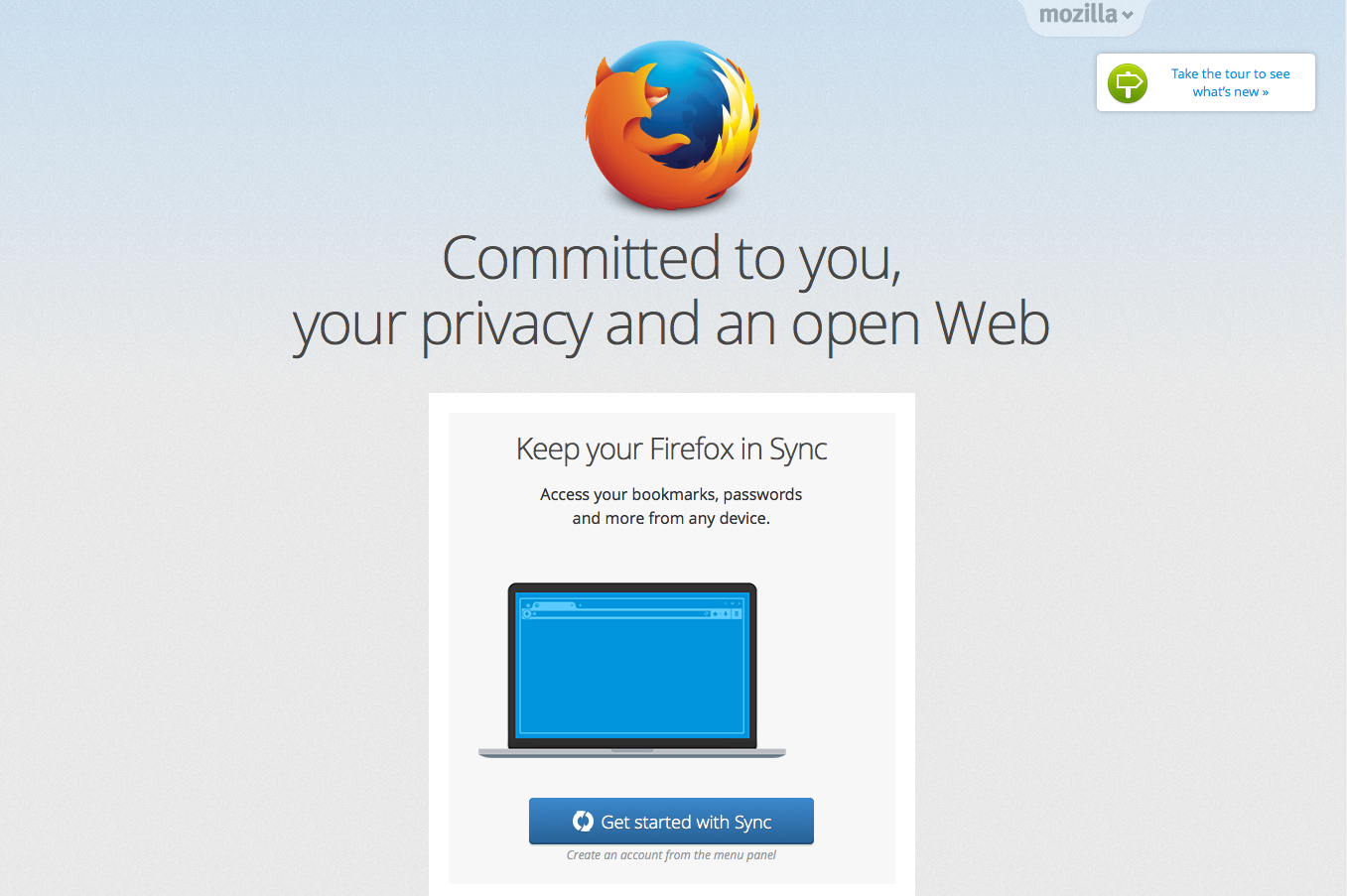 Online Privacy? Really?
It’s hard to believe that today’s Internet respects personal privacy when it seems that around 1 in 400 users have attracted some kind of digital stalker that tracks the URLs they visit.
Stalking Rates by Country
CC     Samples  Stalked Rate/1,000,000    Country
IR         674      111  164,688   Iran (Islamic Republic of)
LA      28,506    2,875  100,855   Lao People's Democratic Republic
MO      38,761    2,954   76,210   Macao Special Administrative Region of China
SG     240,188   17,406   72,468   Singapore 
HK     486,101   22,136   45,537   Hong Kong Special Administrative Region of China
CN  10,419,638  435,040   41,751   China 
GB     872,124   28,845   33,074   United Kingdom of Great Britain and Northern Ireland
TW   1,769,367   36,823   20,811   Taiwan 
JP   1,500,779   23,971   15,972   Japan 
AU     293,193    4,620   15,757   Australia 
US   4,491,711   53,370   11,881   United States of America
MY   1,035,434   10,214    9,864   Malaysia 
AL     437,399    4,043    9,243   Albania 
CA     947,922    6,244    6,587   Canada 
KH     143,886      897    6,234   Cambodia 
MM      16,411       97    5,910   Myanmar 
MK     458,820    2,214    4,825   The former Yugoslav Republic of Macedonia
BZ       8,139       35    4,300   Belize 
MN      57,622      233    4,043   Mongolia 
NZ     344,951    1,385    4,015   New Zealand
CV       3,742       14    3,741   Cape Verde
ME     223,005      775    3,475   Montenegro
FJ      14,892       47    3,156   Fiji 
SR      44,116      136    3,082   Suriname 
AW      11,123       34    3,056   Aruba
The top 25 countries in terms
of observed URL stalking rates
Counting Stalkers
431,749,774  unique URLs were presented back to us in this experiment, and we saw some 776,243  URLS that were presented to us more than once, from different source IP addresses
The subsequent presentations came from 8,309 distinct source networks (/24s)
Top Stalker Subnets
Rank	   IP Net		Count		AVG Delay    AS	Description
 1      119.147.146.0  339,855        122.6       4134 CHINANET-BACKBONE No.31,Jin-rong Street,CN
 2       101.226.33.0   53,181      1,502.2       4812 CHINANET-SH-AP China Telecom (Group),CN
 3      180.153.206.0   51,592      1,528.0       4812 CHINANET-SH-AP China Telecom (Group),CN
 4       112.64.235.0   33,067      1,470.8      17621 CNCGROUP-SH China Unicom Shanghai network,CN
 5      180.153.214.0   32,954      1,468.4       4812 CHINANET-SH-AP China Telecom (Group),CN
 6       101.226.66.0   30,863      1,499.3       4812 CHINANET-SH-AP China Telecom (Group),CN
 7      180.153.163.0   23,941      1,515.0       4812 CHINANET-SH-AP China Telecom (Group),CN
 8      180.153.201.0   22,673      1,562.2       4812 CHINANET-SH-AP China Telecom (Group),CN
 9       101.226.89.0   19,337      1,426.4       4812 CHINANET-SH-AP China Telecom (Group),CN
10        221.176.4.0   14,019        855.7       9808 CMNET-GD Guangdong Mobile Communication Co.Ltd.,CN
11       101.226.65.0   13,604      1,519.9       4812 CHINANET-SH-AP China Telecom (Group),CN
12       101.226.51.0   10,226      1,490.8       4812 CHINANET-SH-AP China Telecom (Group),CN
13       112.65.193.0    8,619      1,555.5      17621 CNCGROUP-SH China Unicom Shanghai network,CN
14        66.249.93.0    8,306     31,355.1      15169 GOOGLE - Google Inc.,US
15      180.153.205.0    6,816      1,557.0       4812 CHINANET-SH-AP China Telecom (Group),CN
16      180.153.114.0    6,796      1,550.6       4812 CHINANET-SH-AP China Telecom (Group),CN
17         69.41.14.0    5,724        810.0      47018 CE-BGPAC - Covenant Eyes, Inc.,US
18        66.249.81.0    5,218     38,095.9      15169 GOOGLE - Google Inc.,US
19        66.249.88.0    4,817     31,119.7      15169 GOOGLE - Google Inc.,US
20        66.249.80.0    4,685     24,641.1      15169 GOOGLE - Google Inc.,US
21        222.73.77.0    4,471      1,398.5       4812 CHINANET-SH-AP China Telecom (Group),CN
22      180.153.161.0    4,352      1,470.3       4812 CHINANET-SH-AP China Telecom (Group),CN
23      180.153.211.0    4,271      1,520.9       4812 CHINANET-SH-AP China Telecom (Group),CN
24        66.249.85.0    3,774     23,607.7      15169 GOOGLE - Google Inc.,US
25        93.186.23.0    3,707         37.3      18705 RIMBLACKBERRY - Research In Motion Limited,CA
Is it me … or you?
A short delay stalking would point to local scriptware on users’ browsers that feeds visited URL streams to a third party once the load script has completed

Extended stalking delays of 15, 30 and 60 minutes would indicates that there is some amount of intercepting middleware that feeds proxy web caches
Stalking Delay
The 15, 30 and 60 minute local peaks are likely to be local web proxy refresh cycles
This local peak matches a result timer in the test script
Web Proxies
Could this be a variant of a web proxy or active middleware content service that is harvesting URLs off the wire?
A strong indicator of a local proxy device is that it is located in the same AS as the end client.
Let’s filter that list of URL stalkers  and look at those stalkers that use a different Origin AS from the original request
Here’s what we see…
Different Origin AS Stalkers
Rank  IP NeT          #	   Avg Delay   AS	          Description
 1  119.147.146.0  255,121    128.1   4134 CHINANET-BACKBONE No.31,Jin-rong Street,CN
 2   101.226.33.0   50,257  1,543.3   4812 CHINANET-SH-AP China Telecom (Group),CN
 3  180.153.206.0   48,808  1,574.6   4812 CHINANET-SH-AP China Telecom (Group),CN
 4   112.64.235.0   32,800  1,507.1  17621 CNCGROUP-SH China Unicom Shanghai network,CN
 5  180.153.214.0   31,225  1,519.5   4812 CHINANET-SH-AP China Telecom (Group),CN
 6   101.226.66.0   29,188  1,548.2   4812 CHINANET-SH-AP China Telecom (Group),CN
 7  180.153.163.0   22,666  1,558.8   4812 CHINANET-SH-AP China Telecom (Group),CN
 8  180.153.201.0   21,470  1,609.0   4812 CHINANET-SH-AP China Telecom (Group),CN
 9   101.226.89.0   18,233  1,613.2   4812 CHINANET-SH-AP China Telecom (Group),CN
10   101.226.65.0   12,889  1,573.4   4812 CHINANET-SH-AP China Telecom (Group),CN
11   101.226.51.0    9,640  1,542.9   4812 CHINANET-SH-AP China Telecom (Group),CN
12   112.65.193.0    8,531  1,588.3  17621 CNCGROUP-SH China Unicom Shanghai network,CN
13    221.176.4.0    8,324    749.6   9808 CMNET-GD Guangdong Mobile Communication Co.Ltd.,CN
14  180.153.205.0    6,432  1,597.0   4812 CHINANET-SH-AP China Telecom (Group),CN
15  180.153.114.0    6,431  1,591.4   4812 CHINANET-SH-AP China Telecom (Group),CN
16     69.41.14.0    5,685    825.7  47018 CE-BGPAC - Covenant Eyes, Inc.,US
17    222.73.77.0    4,190  1,442.7   4812 CHINANET-SH-AP China Telecom (Group),CN
18  180.153.161.0    4,120  1,524.6   4812 CHINANET-SH-AP China Telecom (Group),CN
19  180.153.211.0    4,064  1,566.9   4812 CHINANET-SH-AP China Telecom (Group),CN
20   223.27.200.0    2,740      1.8  45796 BBCONNECT-TH-AS-AP BB Connect Co., Ltd.,TH
21   60.190.138.0    2,341  3,600.2   4134 CHINANET-BACKBONE No.31,Jin-rong Street,CN
22   64.125.188.0    2,286  1,517.2   6461 ABOVENET - Abovenet Communications, Inc,US
23    222.73.76.0    2,144  1,595.6   4812 CHINANET-SH-AP China Telecom (Group),CN
24  101.226.102.0    2,022  1,554.1   4812 CHINANET-SH-AP China Telecom (Group),CN
25  180.153.212.0    2,003  1,450.5   4812 CHINANET-SH-AP China Telecom (Group),CN
Maybe it’s ISP and/or National Infrastructure
We’ve all heard about the Great Firewall of China
And other countries may be doing similar things
Possibly this URL stalking is the result of some form of ISP or national content cache program

Let’s filter this list further by using geo-location information to find those cases where the original end client’s IP address and the stalker’s IP address locate to different countries
Different Country Stalkers
Rank   IP Net	  #	    AVG Delay   AS	Description 
 1  119.147.146.0  205,033     130.7   4134  CHINANET-BACKBONE No.31,Jin-rong Street,CN
 2   101.226.33.0    6,198   1,576.1   4812  CHINANET-SH-AP China Telecom (Group),CN
 3  180.153.206.0    6,120   1,608.3   4812  CHINANET-SH-AP China Telecom (Group),CN
 4  180.153.214.0    3,827   1,561.0   4812  CHINANET-SH-AP China Telecom (Group),CN
 5   112.64.235.0    3,819   1,544.9  17621  CNCGROUP-SH China Unicom Shanghai network,CN
 6   101.226.66.0    3,603   1,577.3   4812  CHINANET-SH-AP China Telecom (Group),CN
 7  180.153.163.0    2,742   1,540.1   4812  CHINANET-SH-AP China Telecom (Group),CN
 8   223.27.200.0    2,740       1.8  45796  BBCONNECT-TH-AS-AP BB Connect Co., Ltd.,TH
 9   101.226.89.0    2,658   2,230.2   4812  CHINANET-SH-AP China Telecom (Group),CN
10  180.153.201.0    2,628   1,549.4   4812  CHINANET-SH-AP China Telecom (Group),CN
11   101.226.65.0    1,528   1,573.3   4812  CHINANET-SH-AP China Telecom (Group),CN
12     69.41.14.0    1,243   1,127.4  47018  CE-BGPAC - Covenant Eyes, Inc.,US
13   101.226.51.0    1,195   1,627.6   4812  CHINANET-SH-AP China Telecom (Group),CN
14   112.65.193.0    1,038   1,623.9  17621  CNCGROUP-SH China Unicom Shanghai network,CN
15    64.124.98.0      906   1,288.9   6461  ABOVENET - Abovenet Communications, Inc,US
16  180.153.114.0      819   1,632.6   4812  CHINANET-SH-AP China Telecom (Group),CN
17  180.153.205.0      765   1,497.7   4812  CHINANET-SH-AP China Telecom (Group),CN
18   208.184.77.0      649   1,419.5   6461  ABOVENET - Abovenet Communications, Inc,US
19    222.73.77.0      535   1,373.8   4812  CHINANET-SH-AP China Telecom (Group),CN
20  180.153.211.0      517   1,450.6   4812  CHINANET-SH-AP China Telecom (Group),CN
21  180.153.161.0      504   1,675.7   4812  CHINANET-SH-AP China Telecom (Group),CN
22   183.60.153.0      262     451.3   4134  CHINANET-BACKBONE No.31,Jin-rong Street,CN
23    222.73.76.0      255   1,512.7   4812  CHINANET-SH-AP China Telecom (Group),CN
24  101.226.102.0      235   2,012.7   4812  CHINANET-SH-AP China Telecom (Group),CN
25   208.80.194.0      227  10,731.5  13448  WEBSENSE - Websense, Inc,US
Different Country Stalkers
Rank   IP Net	  #	    AVG Delay   AS	Description 
 1  119.147.146.0  205,033     130.7   4134  CHINANET-BACKBONE No.31,Jin-rong Street,CN
 2   101.226.33.0    6,198   1,576.1   4812  CHINANET-SH-AP China Telecom (Group),CN
 3  180.153.206.0    6,120   1,608.3   4812  CHINANET-SH-AP China Telecom (Group),CN
 4  180.153.214.0    3,827   1,561.0   4812  CHINANET-SH-AP China Telecom (Group),CN
 5   112.64.235.0    3,819   1,544.9  17621  CNCGROUP-SH China Unicom Shanghai network,CN
 6   101.226.66.0    3,603   1,577.3   4812  CHINANET-SH-AP China Telecom (Group),CN
 7  180.153.163.0    2,742   1,540.1   4812  CHINANET-SH-AP China Telecom (Group),CN
 8   223.27.200.0    2,740       1.8  45796  BBCONNECT-TH-AS-AP BB Connect Co., Ltd.,TH
 9   101.226.89.0    2,658   2,230.2   4812  CHINANET-SH-AP China Telecom (Group),CN
10  180.153.201.0    2,628   1,549.4   4812  CHINANET-SH-AP China Telecom (Group),CN
11   101.226.65.0    1,528   1,573.3   4812  CHINANET-SH-AP China Telecom (Group),CN
12     69.41.14.0    1,243   1,127.4  47018  CE-BGPAC - Covenant Eyes, Inc.,US
13   101.226.51.0    1,195   1,627.6   4812  CHINANET-SH-AP China Telecom (Group),CN
14   112.65.193.0    1,038   1,623.9  17621  CNCGROUP-SH China Unicom Shanghai network,CN
15    64.124.98.0      906   1,288.9   6461  ABOVENET - Abovenet Communications, Inc,US
16  180.153.114.0      819   1,632.6   4812  CHINANET-SH-AP China Telecom (Group),CN
17  180.153.205.0      765   1,497.7   4812  CHINANET-SH-AP China Telecom (Group),CN
18   208.184.77.0      649   1,419.5   6461  ABOVENET - Abovenet Communications, Inc,US
19    222.73.77.0      535   1,373.8   4812  CHINANET-SH-AP China Telecom (Group),CN
20  180.153.211.0      517   1,450.6   4812  CHINANET-SH-AP China Telecom (Group),CN
21  180.153.161.0      504   1,675.7   4812  CHINANET-SH-AP China Telecom (Group),CN
22   183.60.153.0      262     451.3   4134  CHINANET-BACKBONE No.31,Jin-rong Street,CN
23    222.73.76.0      255   1,512.7   4812  CHINANET-SH-AP China Telecom (Group),CN
24  101.226.102.0      235   2,012.7   4812  CHINANET-SH-AP China Telecom (Group),CN
25   208.80.194.0      227  10,731.5  13448  WEBSENSE - Websense, Inc,US
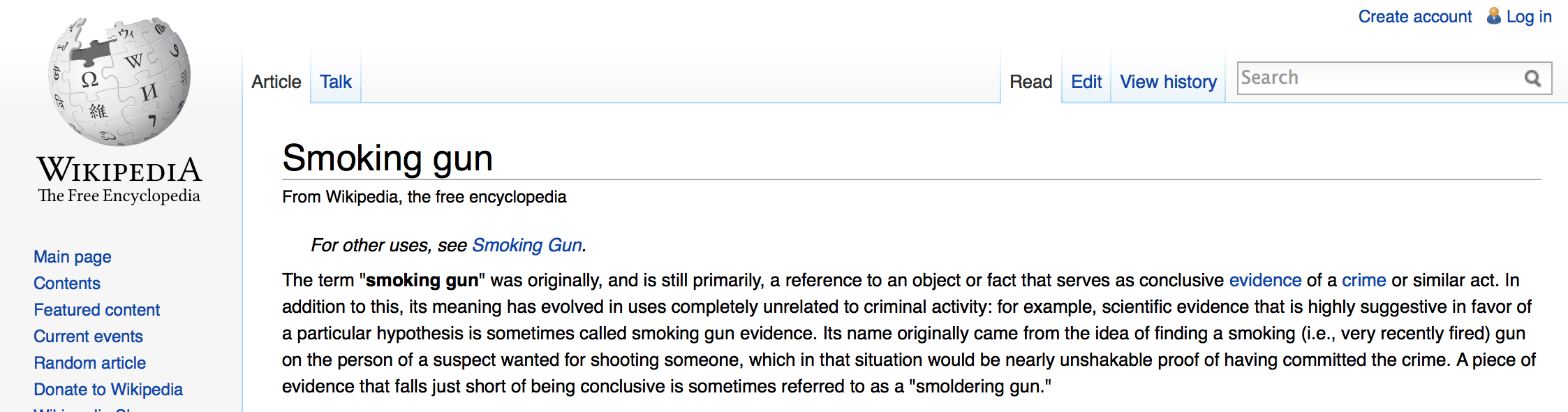 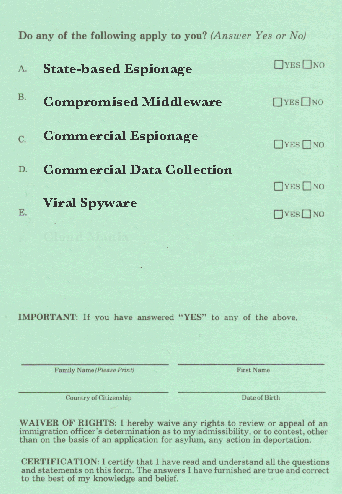 What are we seeing here?
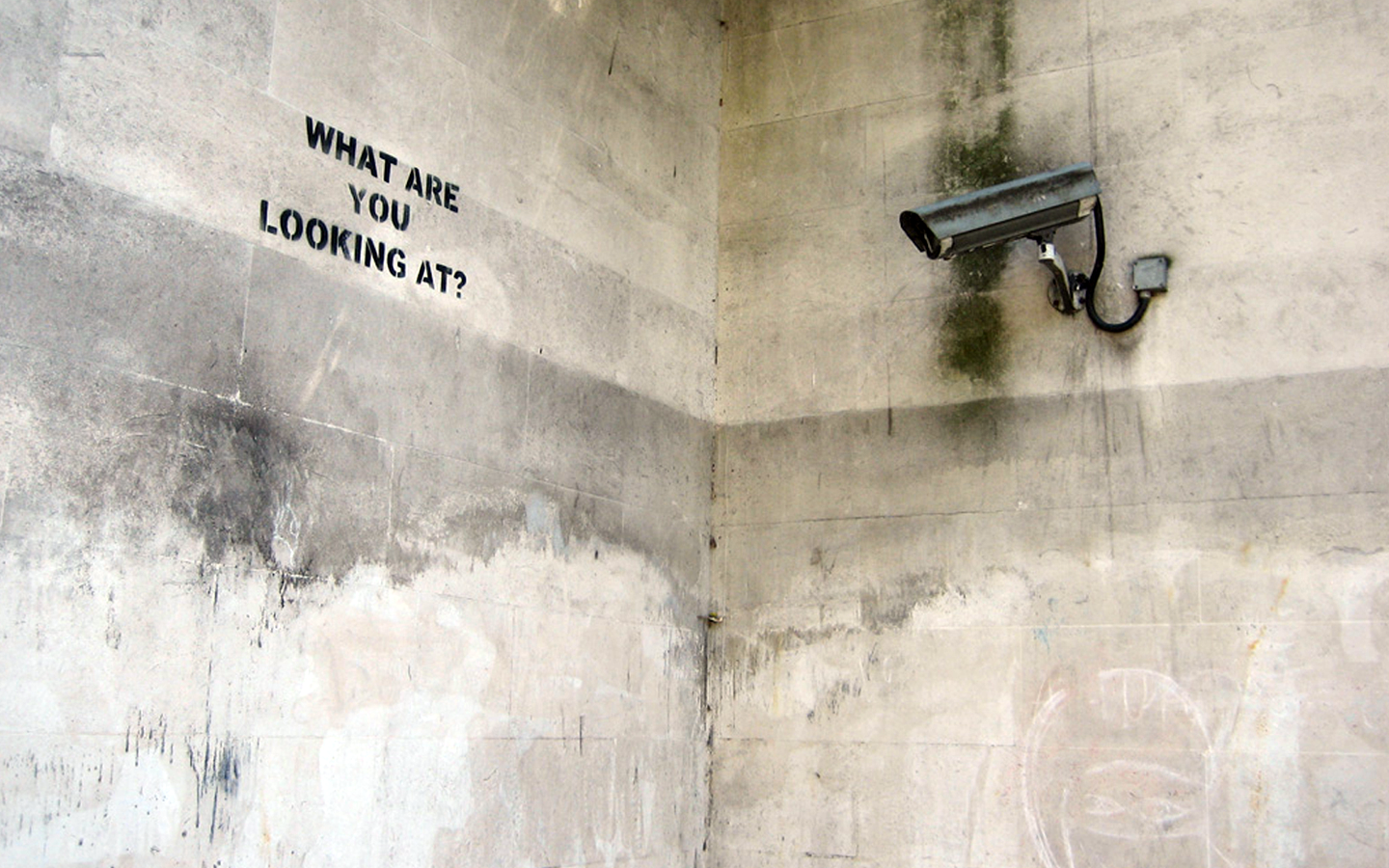 119.147.146.27
Street Art: Banksy
Where are the Stalked?
CC	Stalk	Country
	Count

AD    2 Andorra 
AE  434 United Arab Emirates
AF    2 Afghanistan 
AG   20 Antigua and Barbuda
AL 4032 Albania 
AM  161 Armenia 
AO   12 Angola
AR  734 Argentina 
AT  154 Austria 
AU 3463 Australia 
AW   15 Aruba 
AZ   96 Azerbaijan 
BA  969 Bosnia and Herzegovina
BB   40 Barbados 
BD  128 Bangladesh 
BE  199 Belgium 
BF    5 Burkina Faso
BG 2544 Bulgaria 
BH   77 Bahrain 
BJ   11 Benin 
BN   20 Brunei Darussalam
BO   44 Bolivia 
BR  995 Brazil 
BS    5 Bahamas 
BT    4 Bhutan 
BW   10 Botswana 
BY   58 Belarus 
BZ   16 Belize 
CA 3164 Canada 
CD    5 DR Congo
GL     4 Greenland 
GN     1 Guinea 
GQ    10 Equatorial Guinea
GR   965 Greece 
GT    18 Guatemala 
GU    49 Guam 
GY    17 Guyana 
HK 17105 Hong Kong
HN    65 Honduras 
HR   191 Croatia 
HT     6 Haiti 
HU   847 Hungary 
ID  2103 Indonesia 
IE   138 Ireland 
IL   548 Israel 
IN  1162 India 
IQ  1089 Iraq 
IR   103 Iran (Islamic Republic of)
IT   958 Italy 
JM    54 Jamaica 
JO    94 Jordan 
JP 23174 Japan 
KE    45 Kenya
KG    31 Kyrgyzstan 
KH   712 Cambodia 
KR   701 Republic of Korea
KW    55 Kuwait 
KZ  1048 Kazakhstan 
LA    95 Lao People's Democratic Republic
LB    25 Lebanon
CG      3 Congo 
CH    125 Switzerland 
CI     30 Cote d'Ivoire
CL    228 Chile 
CM      9 Cameroon
CN 136402 China 
CO    945 Colombia 
CR     38 Costa Rica
CV     10 Cape Verde
CY    217 Cyprus 
CZ    162 Czech Republic
DE    867 Germany 
DJ      1 Djibouti
DK     73 Denmark 
DO    109 Dominican Republic
DZ   2288 Algeria 
EC    232 Ecuador 
EE     58 Estonia 
EG   1216 Egypt 
ES    557 Spain 
ET      9 Ethiopia
EU      8 European Union
FI    121 Finland 
FJ     25 Fiji 
FR   1124 France 
GA      7 Gabon 
GB  16056 United Kingdom
GE    200 Georgia 
GF      1 French Guiana
GH     54 Ghana
Where are the Stalked?
LK  110 Sri Lanka
LR    2 Liberia 
LT  302 Lithuania 
LU   10 Luxembourg 
LV   84 Latvia 
LY   52 Libya 
MA 3111 Morocco 
MD  103 Republic of Moldova
ME  762 Montenegro
MG   14 Madagascar
MK 2210 FYR Macedonia
ML   11 Mali 
MM   62 Myanmar 
MN  134 Mongolia 
MO 2323 Macao
MP  192 Northern Mariana Islands
MR   14 Mauritania 
MT  110 Malta 
MU   66 Mauritius
MW    2 Malawi
MX 1928 Mexico 
MY 9077 Malaysia 
MZ    6 Mozambique
NA   11 Namibia 
NC   10 New Caledonia 
NE    7 Niger 
NG   43 Nigeria 
NI   19 Nicaragua 
NL  334 Netherlands 
NO   55 Norway
NP   138 Nepal 
NZ  1012 New Zealand
OM    59 Oman 
PA   151 Panama 
PE   832 Peru 
PG     4 Papua New Guinea
PH  3281 Philippines 
PK  1126 Pakistan 
PL  4114 Poland 
PM     2 Saint Pierre and Miquelon
PR    58 Puerto Rico
PS   379 Occupied Palestinian Territory
PT   233 Portugal 
PY    36 Paraguay 
QA   207 Qatar 
RO  2990 Romania 
RS  2672 Serbia
RU   811 Russian Federation 
RW     9 Rwanda
SA   685 Saudi Arabia
SD    22 Sudan 
SE   135 Sweden 
SG 16350 Singapore 
SI   293 Slovenia 
SK    95 Slovakia 
SM     1 San Marino
SN    74 Senegal 
SR   114 Suriname 
ST    10 Sao Tome and Principe
SV    45 El Salvador
SY    22 Syrian Arab Republic
TG     6 Togo 
TH  4529 Thailand 
TJ    10 Tajikistan 
TN   356 Tunisia 
TR  3465 Turkey 
TT    48 Trinidad and Tobago
TW 29247 Taiwan 
TZ    14 Tanzania
UA   486 Ukraine 
UG    16 Uganda
US  8524 United States of America
UY    62 Uruguay 
VE   400 Venezuela 
VN  9191 Vietnam
VU     1 Vanuatu 
WS     2 Samoa 
YE    55 Yemen 
ZA    91 South Africa
ZM     4 Zambia
ZW     7 Zimbabwe
Where are the Stalked?
This is an impressive list of countries
Which says a lot about the ubiquity of Google Ads!
But it also says a lot about the reach of the particular stalking activity we are seeing here
Is this list skewed towards any particular country?
Where are the stalked?
CN 136402 China 
TW  29247 Taiwan 
JP  23174 Japan 
HK  17105 Hong Kong Special Administrative Region of China
SG  16350 Singapore 
GB  16056 United Kingdom of Great Britain and Northern Ireland
VN   9191 Vietnam
MY   9077 Malaysia 
US   8524 United States of America
TH   4529 Thailand 
PL   4114 Poland 
AL   4032 Albania 
TR   3465 Turkey 
AU   3463 Australia 
PH   3281 Philippines 
CA   3164 Canada 
MA   3111 Morocco 
RO   2990 Romania 
RS   2672 Serbia
BG   2544 Bulgaria 
MO   2323 Macao Special Administrative Region of China
DZ   2288 Algeria 
MK   2210 The former Yugoslav Republic of Macedonia
ID   2103 Indonesia 
MX   1928 Mexico
This is the top 25 countries where we have observed end systems that appear to have attracted this particular stalker
Where are the stalked?
CC  Stalked       URLs Rate/100000  Country
MO    2,323    131,601 1,765 Macao
HK   17,105  1,949,495   877 Hong Kong
MP      192     24,549   782 Northern Mariana Islands
CN  136,402 23,949,516   569 China 
ST       10      2,081   480 Sao Tome and Principe
TW   29,247  6,176,517   473 Taiwan 
JP   23,174  5,165,103   448 Japan 
GQ       10      4,039   247 Equatorial Guinea
AL    4,032  1,674,691   240 Albania 
GL        4      1,746   229 Greenland 
MY    9,077  3,979,009   228 Malaysia 
MK    2,210  1,121,630   197 The former Yugoslav Republic of Macedonia
SG   16,350  9,452,589   172 Singapore 
KH      712    417,028   170 Cambodia 
NE        7      4,913   142 Niger 
ME      762    589,540   129 Montenegro
WS        2      1,635   122 Samoa 
IR      103     86,224   119 Iran (Islamic Republic of)
LA       95     87,071   109 Lao People's Democratic Republic
SR      114    119,539    95 Suriname 
CA    3,164  3,550,951    89 Canada 
MA    3,111  3,779,870    82 Morocco 
PG        4      4,901    81 Papua New Guinea
BJ       11     13,459    81 Benin 
GB   16,056 20,069,870    80 United Kingdom of Great Britain and Northern Ireland
This is the top 25 countries with the highest relative rate of stalking
from this particular stalker
Stalking Delay Distribution
Is this stalking instant, or delayed?
The average interval between the initial URL fetch and the second fetch from this net is 74 seconds. What’s the distribution in delay times?
Distribution of Stalking Delay
Most of these stalking fetches happen with 3 seconds of the initial fetch

(But a small set extend this delay to hours)
User Agent strings
What User Agent string is used by the stalker?
What User Agent strings are used by the stalked?
The Stalker’s User Agent String
Mozilla/4.0 (compatible; MSIE 6.0; Windows NT 5.1; SV1; .NET CLR 2.0.50727; MAXTHON 2.0)
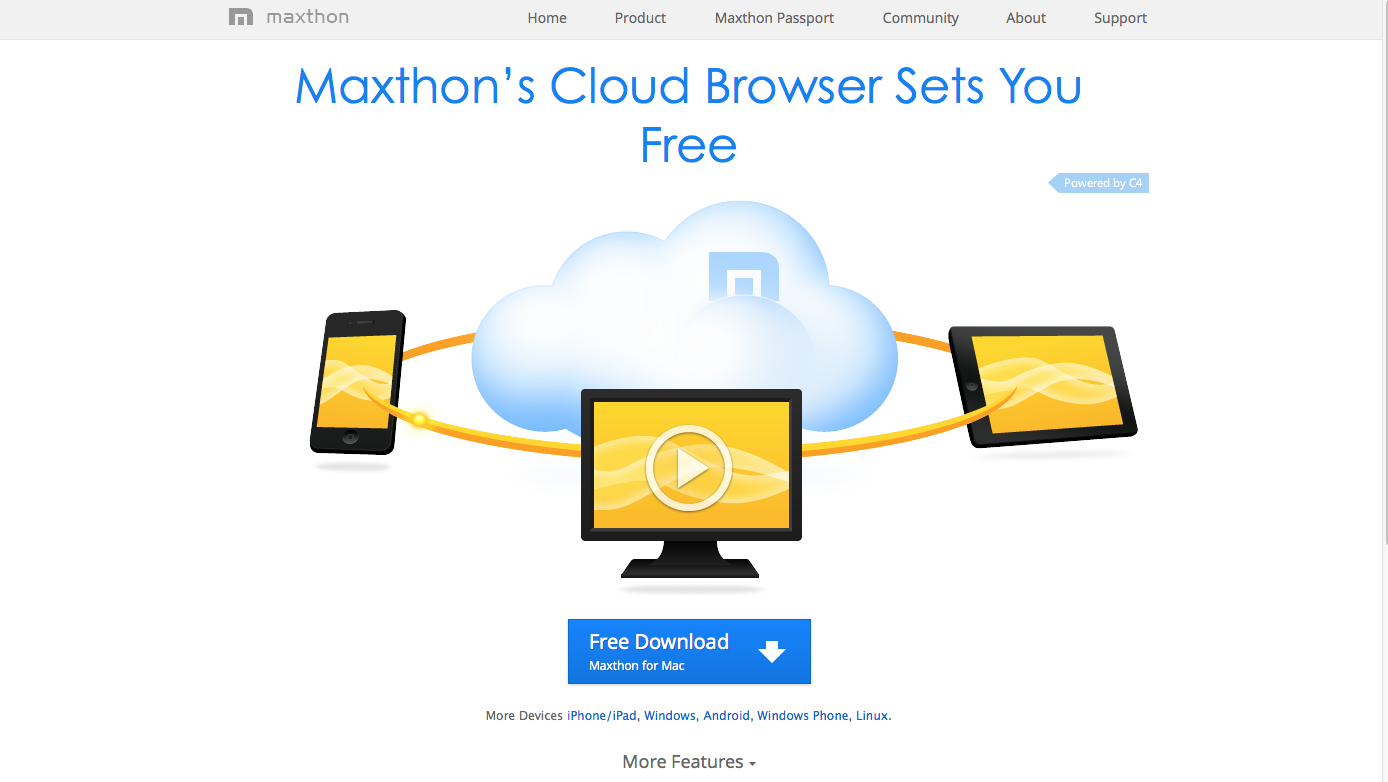 Top 25 User Agent Strings of the stalked systems
6,068 Mozilla/5.0 (Windows NT 5.1) AppleWebKit/537.36 (KHTML, like Gecko) Chrome/28.0.1500.95 Safari/537.36 SE 2.X MetaSr 1.0
5,458 Mozilla/5.0 (Windows NT 6.1; WOW64) AppleWebKit/537.36 (KHTML, like Gecko) Chrome/28.0.1500.95 Safari/537.36 SE 2.X MetaSr 1.0
5,389 Mozilla/5.0 (Windows NT 6.1; WOW64) AppleWebKit/537.36 (KHTML, like Gecko) Chrome/33.0.1750.154 Safari/537.36
5,029 Mozilla/5.0 (Windows NT 6.1; WOW64) AppleWebKit/537.36 (KHTML, like Gecko) Chrome/32.0.1700.107 Safari/537.36
4,669 Mozilla/5.0 (Windows NT 6.1) AppleWebKit/537.36 (KHTML, like Gecko) Chrome/28.0.1500.95 Safari/537.36 SE 2.X MetaSr 1.0
4,641 Mozilla/5.0 (Windows NT 6.1; WOW64) AppleWebKit/537.36 (KHTML, like Gecko) Chrome/31.0.1650.63 Safari/537.36
3,382 Mozilla/5.0 (Windows NT 6.1) AppleWebKit/537.36 (KHTML, like Gecko) Chrome/31.0.1650.63 Safari/537.36
3,265 Mozilla/5.0 (Windows NT 6.1; WOW64; rv:26.0) Gecko/20100101 Firefox/26.0
3,084 Mozilla/5.0 (Windows NT 6.1) AppleWebKit/537.36 (KHTML, like Gecko) Chrome/32.0.1700.107 Safari/537.36
2,915 Mozilla/5.0 (Windows NT 6.1; WOW64) AppleWebKit/537.36 (KHTML, like Gecko) Chrome/32.0.1700.76 Safari/537.36
2,813 Mozilla/5.0 (Windows NT 6.1) AppleWebKit/537.36 (KHTML, like Gecko) Chrome/33.0.1750.154 Safari/537.36
2,813 Mozilla/5.0 (Windows NT 6.1; WOW64; rv:27.0) Gecko/20100101 Firefox/27.0
2,765 Mozilla/5.0 (Windows NT 6.1; WOW64) AppleWebKit/537.1 (KHTML, like Gecko) Chrome/21.0.1180.89 Safari/537.1
2,653 Mozilla/5.0 (Windows NT 6.1; WOW64) AppleWebKit/537.36 (KHTML, like Gecko) Chrome/33.0.1750.117 Safari/537.36
2,651 Mozilla/5.0 (Windows NT 6.1; WOW64) AppleWebKit/537.36 (KHTML, like Gecko) Chrome/34.0.1847.131 Safari/537.36
2,416 Mozilla/5.0 (Windows NT 6.1; WOW64) AppleWebKit/537.36 (KHTML, like Gecko) Chrome/34.0.1847.116 Safari/537.36
2,238 Mozilla/5.0 (Windows NT 6.1; rv:26.0) Gecko/20100101 Firefox/26.0
2,222 Mozilla/5.0 (Windows NT 5.1; rv:26.0) Gecko/20100101 Firefox/26.0
2,142 Mozilla/5.0 (Windows NT 5.1) AppleWebKit/537.36 (KHTML, like Gecko) Chrome/32.0.1700.107 Safari/537.36
2,043 Mozilla/5.0 (Windows NT 6.1; WOW64; rv:28.0) Gecko/20100101 Firefox/28.0
2,028 Mozilla/5.0 (Windows NT 5.1) AppleWebKit/537.36 (KHTML, like Gecko) Chrome/31.0.1650.63 Safari/537.36
1,965 Mozilla/5.0 (Windows NT 6.1) AppleWebKit/537.36 (KHTML, like Gecko) Chrome/32.0.1700.76 Safari/537.36
1,876 Mozilla/5.0 (Windows NT 6.1; rv:27.0) Gecko/20100101 Firefox/27.0
1,846 Mozilla/5.0 (Windows NT 6.1) AppleWebKit/537.36 (KHTML, like Gecko) Chrome/34.0.1847.131 Safari/537.36
1,813 Mozilla/5.0 (Windows NT 6.1; WOW64) AppleWebKit/537.36 (KHTML, like Gecko) Chrome/32.0.1700.102 Safari/537.36
Top 25 User Agent Strings of the stalked systems
6,068 Mozilla/5.0 (Windows NT 5.1) AppleWebKit/537.36 (KHTML, like Gecko) Chrome/28.0.1500.95 Safari/537.36 SE 2.X MetaSr 1.0
5,458 Mozilla/5.0 (Windows NT 6.1; WOW64) AppleWebKit/537.36 (KHTML, like Gecko) Chrome/28.0.1500.95 Safari/537.36 SE 2.X MetaSr 1.0
5,389 Mozilla/5.0 (Windows NT 6.1; WOW64) AppleWebKit/537.36 (KHTML, like Gecko) Chrome/33.0.1750.154 Safari/537.36
5,029 Mozilla/5.0 (Windows NT 6.1; WOW64) AppleWebKit/537.36 (KHTML, like Gecko) Chrome/32.0.1700.107 Safari/537.36
4,669 Mozilla/5.0 (Windows NT 6.1) AppleWebKit/537.36 (KHTML, like Gecko) Chrome/28.0.1500.95 Safari/537.36 SE 2.X MetaSr 1.0
4,641 Mozilla/5.0 (Windows NT 6.1; WOW64) AppleWebKit/537.36 (KHTML, like Gecko) Chrome/31.0.1650.63 Safari/537.36
3,382 Mozilla/5.0 (Windows NT 6.1) AppleWebKit/537.36 (KHTML, like Gecko) Chrome/31.0.1650.63 Safari/537.36
3,265 Mozilla/5.0 (Windows NT 6.1; WOW64; rv:26.0) Gecko/20100101 Firefox/26.0
3,084 Mozilla/5.0 (Windows NT 6.1) AppleWebKit/537.36 (KHTML, like Gecko) Chrome/32.0.1700.107 Safari/537.36
2,915 Mozilla/5.0 (Windows NT 6.1; WOW64) AppleWebKit/537.36 (KHTML, like Gecko) Chrome/32.0.1700.76 Safari/537.36
2,813 Mozilla/5.0 (Windows NT 6.1) AppleWebKit/537.36 (KHTML, like Gecko) Chrome/33.0.1750.154 Safari/537.36
2,813 Mozilla/5.0 (Windows NT 6.1; WOW64; rv:27.0) Gecko/20100101 Firefox/27.0
2,765 Mozilla/5.0 (Windows NT 6.1; WOW64) AppleWebKit/537.1 (KHTML, like Gecko) Chrome/21.0.1180.89 Safari/537.1
2,653 Mozilla/5.0 (Windows NT 6.1; WOW64) AppleWebKit/537.36 (KHTML, like Gecko) Chrome/33.0.1750.117 Safari/537.36
2,651 Mozilla/5.0 (Windows NT 6.1; WOW64) AppleWebKit/537.36 (KHTML, like Gecko) Chrome/34.0.1847.131 Safari/537.36
2,416 Mozilla/5.0 (Windows NT 6.1; WOW64) AppleWebKit/537.36 (KHTML, like Gecko) Chrome/34.0.1847.116 Safari/537.36
2,238 Mozilla/5.0 (Windows NT 6.1; rv:26.0) Gecko/20100101 Firefox/26.0
2,222 Mozilla/5.0 (Windows NT 5.1; rv:26.0) Gecko/20100101 Firefox/26.0
2,142 Mozilla/5.0 (Windows NT 5.1) AppleWebKit/537.36 (KHTML, like Gecko) Chrome/32.0.1700.107 Safari/537.36
2,043 Mozilla/5.0 (Windows NT 6.1; WOW64; rv:28.0) Gecko/20100101 Firefox/28.0
2,028 Mozilla/5.0 (Windows NT 5.1) AppleWebKit/537.36 (KHTML, like Gecko) Chrome/31.0.1650.63 Safari/537.36
1,965 Mozilla/5.0 (Windows NT 6.1) AppleWebKit/537.36 (KHTML, like Gecko) Chrome/32.0.1700.76 Safari/537.36
1,876 Mozilla/5.0 (Windows NT 6.1; rv:27.0) Gecko/20100101 Firefox/27.0
1,846 Mozilla/5.0 (Windows NT 6.1) AppleWebKit/537.36 (KHTML, like Gecko) Chrome/34.0.1847.131 Safari/537.36
1,813 Mozilla/5.0 (Windows NT 6.1; WOW64) AppleWebKit/537.36 (KHTML, like Gecko) Chrome/32.0.1700.102 Safari/537.36
Many of the stalked end systems appear to be using Windows OS platforms!
Top 25 User Agent Strings of the stalked systems
6,068 Mozilla/5.0 (Windows NT 5.1) AppleWebKit/537.36 (KHTML, like Gecko) Chrome/28.0.1500.95 Safari/537.36 SE 2.X MetaSr 1.0
5,458 Mozilla/5.0 (Windows NT 6.1; WOW64) AppleWebKit/537.36 (KHTML, like Gecko) Chrome/28.0.1500.95 Safari/537.36 SE 2.X MetaSr 1.0
5,389 Mozilla/5.0 (Windows NT 6.1; WOW64) AppleWebKit/537.36 (KHTML, like Gecko) Chrome/33.0.1750.154 Safari/537.36
5,029 Mozilla/5.0 (Windows NT 6.1; WOW64) AppleWebKit/537.36 (KHTML, like Gecko) Chrome/32.0.1700.107 Safari/537.36
4,669 Mozilla/5.0 (Windows NT 6.1) AppleWebKit/537.36 (KHTML, like Gecko) Chrome/28.0.1500.95 Safari/537.36 SE 2.X MetaSr 1.0
4,641 Mozilla/5.0 (Windows NT 6.1; WOW64) AppleWebKit/537.36 (KHTML, like Gecko) Chrome/31.0.1650.63 Safari/537.36
3,382 Mozilla/5.0 (Windows NT 6.1) AppleWebKit/537.36 (KHTML, like Gecko) Chrome/31.0.1650.63 Safari/537.36
3,265 Mozilla/5.0 (Windows NT 6.1; WOW64; rv:26.0) Gecko/20100101 Firefox/26.0
3,084 Mozilla/5.0 (Windows NT 6.1) AppleWebKit/537.36 (KHTML, like Gecko) Chrome/32.0.1700.107 Safari/537.36
2,915 Mozilla/5.0 (Windows NT 6.1; WOW64) AppleWebKit/537.36 (KHTML, like Gecko) Chrome/32.0.1700.76 Safari/537.36
2,813 Mozilla/5.0 (Windows NT 6.1) AppleWebKit/537.36 (KHTML, like Gecko) Chrome/33.0.1750.154 Safari/537.36
2,813 Mozilla/5.0 (Windows NT 6.1; WOW64; rv:27.0) Gecko/20100101 Firefox/27.0
2,765 Mozilla/5.0 (Windows NT 6.1; WOW64) AppleWebKit/537.1 (KHTML, like Gecko) Chrome/21.0.1180.89 Safari/537.1
2,653 Mozilla/5.0 (Windows NT 6.1; WOW64) AppleWebKit/537.36 (KHTML, like Gecko) Chrome/33.0.1750.117 Safari/537.36
2,651 Mozilla/5.0 (Windows NT 6.1; WOW64) AppleWebKit/537.36 (KHTML, like Gecko) Chrome/34.0.1847.131 Safari/537.36
2,416 Mozilla/5.0 (Windows NT 6.1; WOW64) AppleWebKit/537.36 (KHTML, like Gecko) Chrome/34.0.1847.116 Safari/537.36
2,238 Mozilla/5.0 (Windows NT 6.1; rv:26.0) Gecko/20100101 Firefox/26.0
2,222 Mozilla/5.0 (Windows NT 5.1; rv:26.0) Gecko/20100101 Firefox/26.0
2,142 Mozilla/5.0 (Windows NT 5.1) AppleWebKit/537.36 (KHTML, like Gecko) Chrome/32.0.1700.107 Safari/537.36
2,043 Mozilla/5.0 (Windows NT 6.1; WOW64; rv:28.0) Gecko/20100101 Firefox/28.0
2,028 Mozilla/5.0 (Windows NT 5.1) AppleWebKit/537.36 (KHTML, like Gecko) Chrome/31.0.1650.63 Safari/537.36
1,965 Mozilla/5.0 (Windows NT 6.1) AppleWebKit/537.36 (KHTML, like Gecko) Chrome/32.0.1700.76 Safari/537.36
1,876 Mozilla/5.0 (Windows NT 6.1; rv:27.0) Gecko/20100101 Firefox/27.0
1,846 Mozilla/5.0 (Windows NT 6.1) AppleWebKit/537.36 (KHTML, like Gecko) Chrome/34.0.1847.131 Safari/537.36
1,813 Mozilla/5.0 (Windows NT 6.1; WOW64) AppleWebKit/537.36 (KHTML, like Gecko) Chrome/32.0.1700.102 Safari/537.36
Many of the stalked users browser appears to be Chrome!
Chrome/Windows Virus?
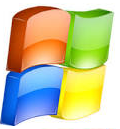 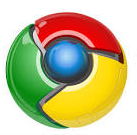 Are we seeing some viral spyware virus in Chrome & Windows?
Chrome/Windows Virus?
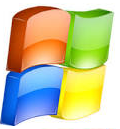 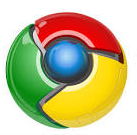 Are we seeing some viral spyware virus in Chrome & Windows?

I don’t think that’s the case

Let’s look at those browser User Agent strings again…
Top 25 User Agent Strings of the stalked systems
6,068 Mozilla/5.0 (Windows NT 5.1) AppleWebKit/537.36 (KHTML, like Gecko) Chrome/28.0.1500.95 Safari/537.36 SE 2.X MetaSr 1.0
5,458 Mozilla/5.0 (Windows NT 6.1; WOW64) AppleWebKit/537.36 (KHTML, like Gecko) Chrome/28.0.1500.95 Safari/537.36 SE 2.X MetaSr 1.0
5,389 Mozilla/5.0 (Windows NT 6.1; WOW64) AppleWebKit/537.36 (KHTML, like Gecko) Chrome/33.0.1750.154 Safari/537.36
5,029 Mozilla/5.0 (Windows NT 6.1; WOW64) AppleWebKit/537.36 (KHTML, like Gecko) Chrome/32.0.1700.107 Safari/537.36
4,669 Mozilla/5.0 (Windows NT 6.1) AppleWebKit/537.36 (KHTML, like Gecko) Chrome/28.0.1500.95 Safari/537.36 SE 2.X MetaSr 1.0
Top 25 User Agent Strings of the stalked systems
6,068 Mozilla/5.0 (Windows NT 5.1) AppleWebKit/537.36 (KHTML, like Gecko) Chrome/28.0.1500.95 Safari/537.36 SE 2.X MetaSr 1.0
5,458 Mozilla/5.0 (Windows NT 6.1; WOW64) AppleWebKit/537.36 (KHTML, like Gecko) Chrome/28.0.1500.95 Safari/537.36 SE 2.X MetaSr 1.0
5,389 Mozilla/5.0 (Windows NT 6.1; WOW64) AppleWebKit/537.36 (KHTML, like Gecko) Chrome/33.0.1750.154 Safari/537.36
5,029 Mozilla/5.0 (Windows NT 6.1; WOW64) AppleWebKit/537.36 (KHTML, like Gecko) Chrome/32.0.1700.107 Safari/537.36
4,669 Mozilla/5.0 (Windows NT 6.1) AppleWebKit/537.36 (KHTML, like Gecko) Chrome/28.0.1500.95 Safari/537.36 SE 2.X MetaSr 1.0
User Agent = “MetaSR”
Top 25 User Agent Strings of the stalked systems
6,068 Mozilla/5.0 (Windows NT 5.1) AppleWebKit/537.36 (KHTML, like Gecko) Chrome/28.0.1500.95 Safari/537.36 SE 2.X MetaSr 1.0
5,458 Mozilla/5.0 (Windows NT 6.1; WOW64) AppleWebKit/537.36 (KHTML, like Gecko) Chrome/28.0.1500.95 Safari/537.36 SE 2.X MetaSr 1.0
5,389 Mozilla/5.0 (Windows NT 6.1; WOW64) AppleWebKit/537.36 (KHTML, like Gecko) Chrome/33.0.1750.154 Safari/537.36
5,029 Mozilla/5.0 (Windows NT 6.1; WOW64) AppleWebKit/537.36 (KHTML, like Gecko) Chrome/32.0.1700.107 Safari/537.36
4,669 Mozilla/5.0 (Windows NT 6.1) AppleWebKit/537.36 (KHTML, like Gecko) Chrome/28.0.1500.95 Safari/537.36 SE 2.X MetaSr 1.0
User Agent = “MetaSR”
Sogou Explorer 2.X
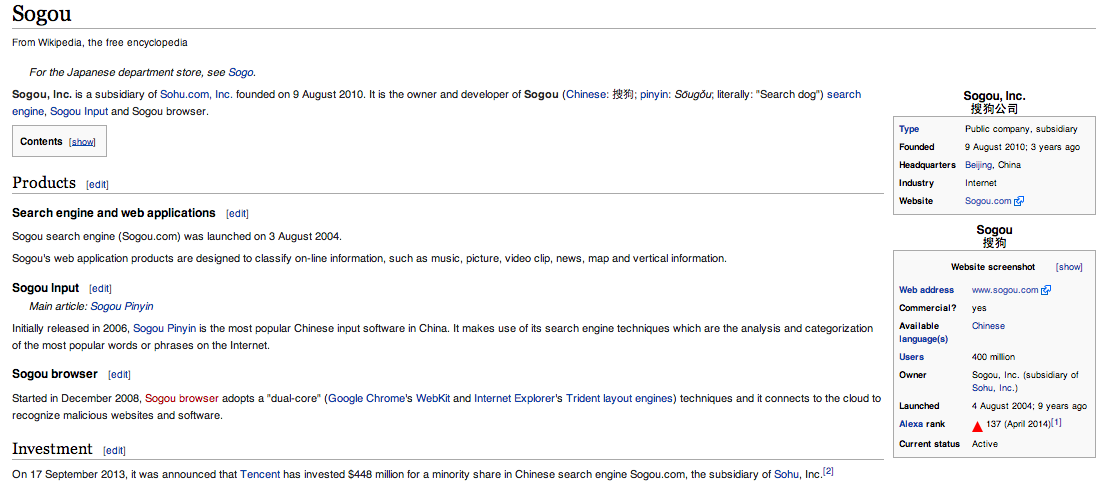 Top 25 User Agent Strings of the stalked systems
6,068 Mozilla/5.0 (Windows NT 5.1) AppleWebKit/537.36 (KHTML, like Gecko) Chrome/28.0.1500.95 Safari/537.36 SE 2.X MetaSr 1.0
5,458 Mozilla/5.0 (Windows NT 6.1; WOW64) AppleWebKit/537.36 (KHTML, like Gecko) Chrome/28.0.1500.95 Safari/537.36 SE 2.X MetaSr 1.0
5,389 Mozilla/5.0 (Windows NT 6.1; WOW64) AppleWebKit/537.36 (KHTML, like Gecko) Chrome/33.0.1750.154 Safari/537.36
5,029 Mozilla/5.0 (Windows NT 6.1; WOW64) AppleWebKit/537.36 (KHTML, like Gecko) Chrome/32.0.1700.107 Safari/537.36
4,669 Mozilla/5.0 (Windows NT 6.1) AppleWebKit/537.36 (KHTML, like Gecko) Chrome/28.0.1500.95 Safari/537.36 SE 2.X MetaSr 1.0
User Agent = “MetaSR”
Sogou Explorer 2.X
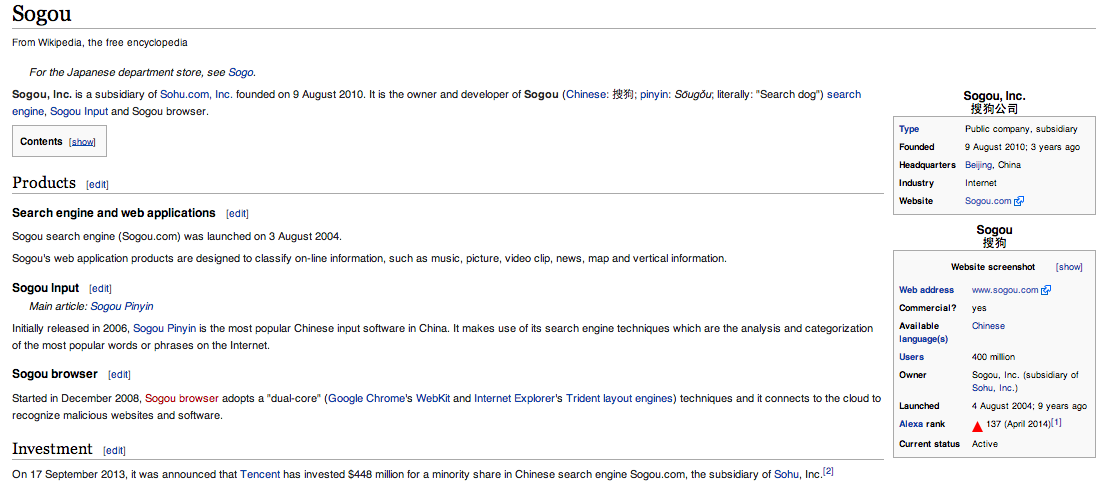 “It connects to the cloud to recognize malicious websites and software”
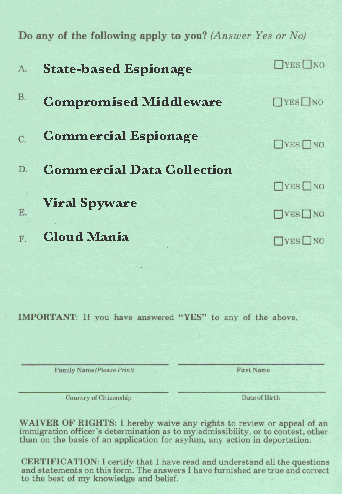 What are we seeing for stalking from 119.147.146.0/24?
✔
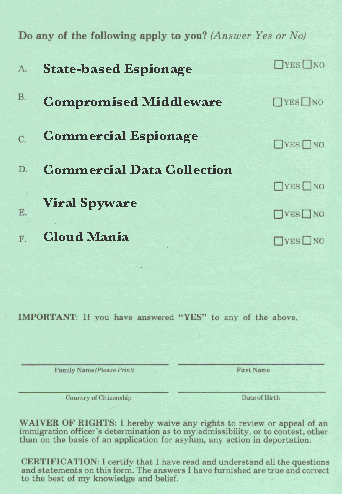 ✔
What are we seeing for stalking from 119.147.146.0/24?
✔
✔
✔
This data set is just a tiny glimpse into the overall pattern of web activity
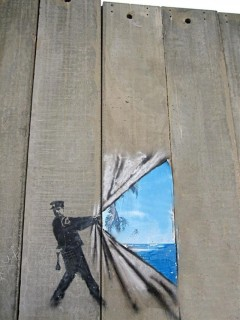 What’s happening in the larger world of various forms of tracking users’ behaviour on the Internet?
Street Art: Banksy
In today’s Internet users’ browsing history is being siphoned off to third parties as a commonplace activity.Who gets to see this data of user browsing behaviour? Within which national regime? Within which constraints of privacy?Is this form of digital stalking something that we are comfortable with?Or are we even aware that it is happening at all?
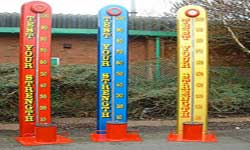 TEST 

YOUR 

COMFORT
Thanks to:
George Michaelson and Byron Ellacot of APNIC for developing the Ad Measurement Experiment

Warren Kumari, of Google, who spent some time looking through user agent strings to identify a pointer to the Sogou browser in the collected data.
Thanks!
Street Art: Banksy